Contratos de cooperação entre empresas (e investidores não empresários) - alguns problemas
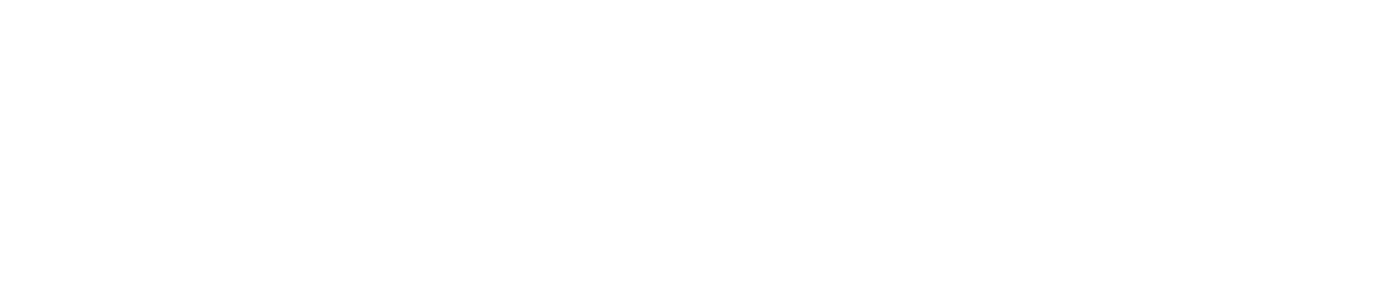 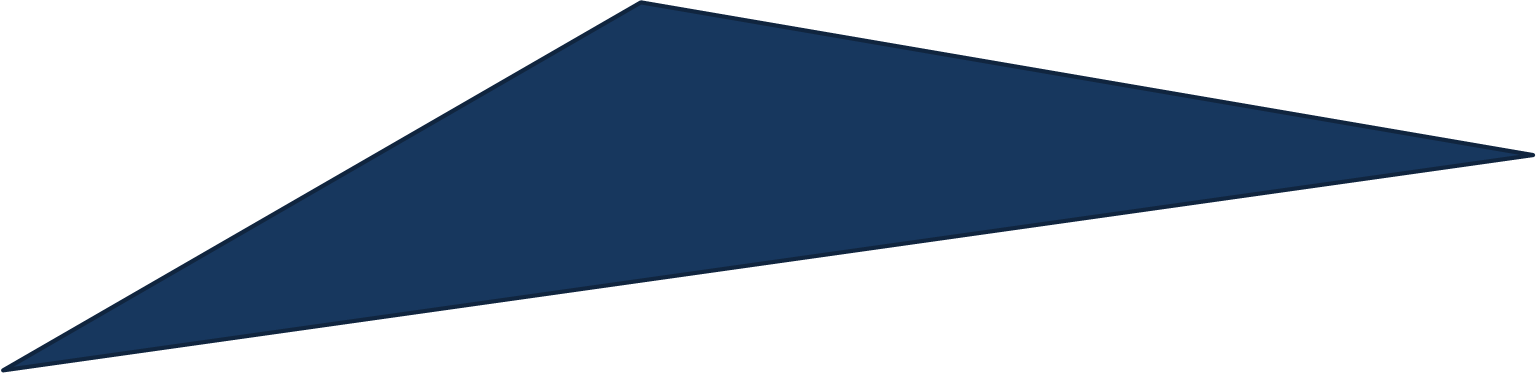 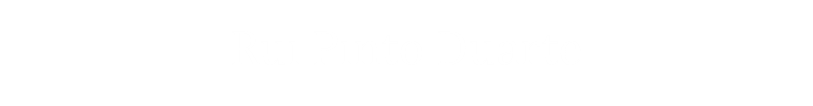 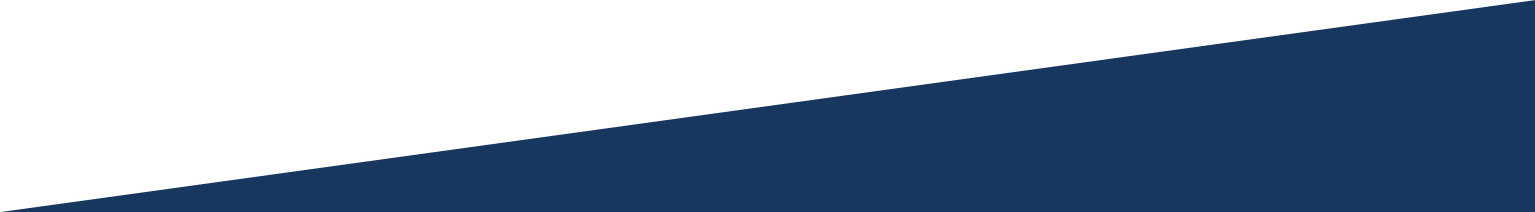 novembro 2019
Plano da Exposição
1. As figuras jurídicas tidas em vista
2. Considerações gerais
3. A distinção entre sociedade e associação em participação
4. A distinção entre associação em participação e mútuo
5. Pode o prazo de um consórcio exceder 10 anos?
6. A declaração de resolução de um contrato de consórcio pode ser oral?
7. Na associação em participação, a contribuição do associado pode consistir em serviços? 
8. Um consorciado pode ser subempreiteiro de outro?
1. As figuras jurídicas convocáveis (1/1)
- Sociedade (mais a «irregular» do que a perfeita) 
- Associação em Participação
- Agrupamento Complementar de Empresas (ACE)
- Agrupamento Europeu de Interesse Económico (AEIE)
- Consórcio
 
 As vertentes contratual e institucional das várias figuras tidas em vista.
 
 Algumas semelhanças e diferenças entre as figuras tidas em vista.
2. Considerações gerais (1/4)
- Localização temporal da regulação ou criação de cada figura;
 
- Primazia da análise dos tipos contratuais, sem prejuízo da consideração da vertente institucional das entidades jurídicas por eles, nalguns casos, originadas;   
 
- Plurifuncionalidade de cada figura e dificuldades de qualificação de algumas situações;
 
- Atenção primacial à sociedade, à associação em participação e ao consórcio.
2. Considerações gerais (2/4)
Vários conteúdos económicos podem ser alcançados por mais do que um meio. Por exemplo, certos acordos entre empresas para a realização de empreitadas tanto podem assumir a forma de consórcio, como a de agrupamento complementar de empresas, como ainda a de sociedade.
 
Por outro lado, há zonas de fronteira pouco claras entre algumas das formas jurídicas tidas em vista e outros tipos contratuais. Os casos em que um comerciante recebe de outra pessoa uma quantia monetária, com vista a usá-la na sua atividade profissional, obrigando-se a devolver essa quantia com certo acréscimo, num certo lapso de tempo, serão, às vezes, mútuos, outras vezes, associações em participação.

Acresce que as relações de cooperação entre empresas também podem ser conseguidas por meio de contratos de prestação de serviços, incluindo por espécies não reconduzíveis a nenhum dos vários subtipos de tal «macrotipo» legalmente consagrados.
2. Considerações gerais (3/4)
Sendo o mesmo conteúdo económico alcançável por mais do que uma forma jurídica, a escolha entre as várias figuras ao dispor é função do seu regime fiscal, dos seus custos, da sua flexibilidade operacional, etc... 

Os fatores referidos (plurifuncionalidade das figuras, seu carácter não exaustivo, espaço dos interessados para a configuração do pretendido) levam a que muitos casos coloquem problemas de qualificação, como a jurisprudência comprova.
2. Considerações gerais (4/4 - início)
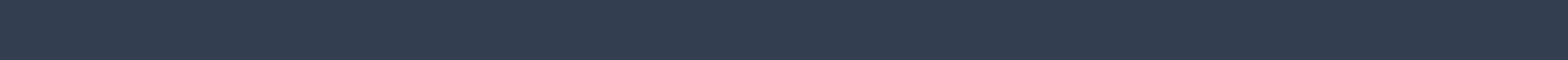 Exemplos de problemas de qualificação retirados da jurisprudência:
	- O contrato sobre que recaiu acórdão da Relação de Lisboa de 16.4.1996 (CJ ano XXI, 1996, tomo II, pp. 94 e ss.), nele qualificado como consórcio, mas que talvez não merecesse tal nome (mas antes o de associação em participação);
	- O contrato sobre que recaíram acórdão da Relação de Évora de 5.2.1998 (CJ ano XXIII, 1998, tomo I, pp. 267 e ss.) e o acórdão do STJ de 20.10.1998 (CJ-STJ ano VI, 1998, tomo III, pp. 68 e ss.), que a Relação entendeu ser um consórcio e o STJ um contrato atípico;
                     - O contrato sobre que recaiu acórdão da Relação de Lisboa de 12.11.2002 (CJ ano XXVII, 2002, tomo V, pp. 75 e ss.), sobre o qual foram aventadas as qualificações de prestação de serviço, associação em participação, sociedade;
	- O contrato sobre que recaiu acórdão da Relação de Lisboa 18.9.2008 (CJ XXXIII, tomo IV, pp. 94 e ss.), que uma das partes sustentava ser de sociedade, mas que o tribunal de primeira instância e a Relação entenderam ser de associação em participação;
2. Considerações gerais (4/4 - conclusão)
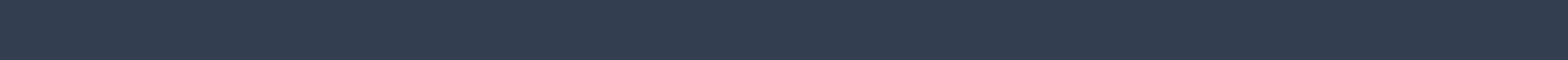 Exemplos de problemas de qualificação retirados da jurisprudência (conclusão):
	- O contrato sobre que recaiu acórdão do STJ de 25.3.2010 (CJ-STJ ano XVIII, 2010, tomo I, pp. 143 e ss.), que uma das partes sustentava ser de mútuo, mas que as três instâncias entenderam ser de associação em participação;
                       - O contrato sobre que recaiu acórdão do STJ de 1.3.2012 (www.dgsi.pt, processo n.º 1742/06.2TBABF.E1.S1), sobre o qual foram aventadas as qualificações de associação em participação, mútuo, contrato atípico e sociedade;
	- O contrato sobre que recaiu acórdão do STJ de 20.3.2014 (www.dgsi.pt, processo n.º 1052/08.0TVPRT.P1.S1), nele qualificado como «mútuo parciário», mas que talvez não merecesse tal nome (mas antes o de associação em participação, por no nosso direito ser admitida tal associação sem comunhão nas perdas); 
	- O contrato sobre que recaiu acórdão do STJ de 7.4.2016 (www.dgsi.pt, processo n.º 842/10.9TBPNF.P2.S1), nele qualificado como sociedade, mas que talvez não merecesse tal nome (mas antes o de associação em participação, por não haver um património comum); 
	- O contrato sobre que recaiu acórdão do STJ de 14.3.2019 (CJ-STJ ano XXVII, 2019, tomo I, pp. 108 e ss.), nele qualificado como consórcio, mas que talvez não merecesse tal nome (mas antes o de sociedade, por haver um património comum).
3. A distinção entre sociedade e associação em participação3.1. Alguns preceitos legais (1/6)
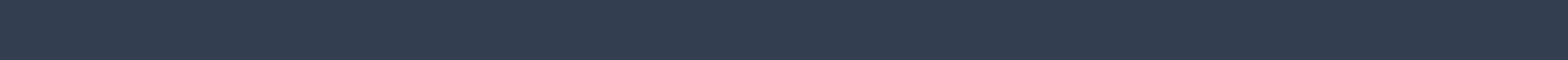 Art. 1240 do CC de 1867
É lícito a todos os que podem dispor de seus bens e indústria associar-se com outrem, pondo em comum todos os seus bens ou parte deles, a sua indústria, simplesmente, ou os seus bens e indústria conjuntamente, com o intuito de repartirem entre si os proveitos ou perdas, que possam resultar de essa comunhão. É o que se chama sociedade. (ortografia atualizada)

Art. 980 do CC atual 
Noção
Contrato de sociedade é aquele em que duas ou mais pessoas se obrigam a contribuir com bens ou serviços para o exercício em comum de certa atividade económica, que não seja de mera fruição, a fim de repartirem os lucros resultantes dessa atividade.
3. A distinção entre sociedade e associação em participação 3.1. Alguns preceitos legais (2/6)
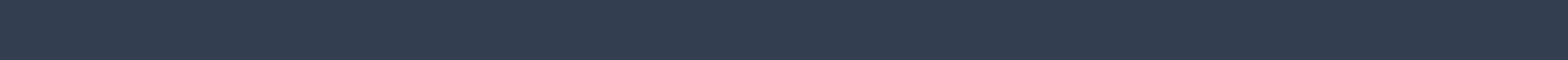 Art. 21 do Dec.-Lei 231/81 de 28 de julho
(Noção e regulamentação)
1 - A associação de uma pessoa a uma atividade económica exercida por outra, ficando a primeira a participar nos lucros ou nos lucros e perdas que desse exercício resultarem para a segunda, regular-se-á pelo disposto nos artigos seguintes.
2 - É elemento essencial do contrato a participação nos lucros; a participação nas perdas pode ser dispensada.
[…]
3. A distinção entre sociedade e associação em participação3.1. Alguns preceitos legais (3/6)
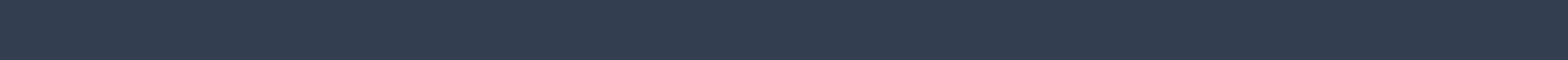 Art. 23 do Dec.-Lei 231/81 de 28 de julho
(Forma do contrato)
1 - O contrato de associação em participação não está sujeito a forma especial, à exceção da que for exigida pela natureza dos bens com que o associado contribuir.
2 - Só podem, contudo, ser provadas por escrito a cláusula que exclua a participação do associado nas perdas do negócio e aquela que, quanto a essas perdas estabeleça a responsabilidade ilimitada do associado.
3 - A inobservância da forma exigida pela natureza dos bens com que o associado contribuir só anula todo o negócio se este não puder converter-se, segundo o disposto no artigo 293.º do Código Civil, de modo que a contribuição consista no simples uso e fruição dos bens cuja transferência determina a forma especial.
3. A distinção entre sociedade e associação em participação 3.1. Alguns preceitos legais (4/6)
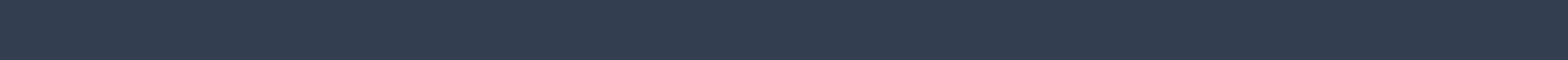 Art. 52 do CSC 
Efeitos da invalidade 
1. A declaração de nulidade e a anulação do contrato de sociedade determinam a entrada da sociedade em liquidação, nos termos do artigo 165º, devendo este efeito ser mencionado na sentença.
[…]
 
Art. 172 do CSC 
Requerimento de liquidação judicial 
Se o contrato de sociedade não tiver sido celebrado na forma legal ou o seu objeto for ou se tornar ilícito ou contrário à ordem pública, deve o Ministério Público requerer, sem dependência de ação declarativa, a liquidação judicial da sociedade, se a liquidação não tiver sido iniciada pelos sócios ou não estiver terminada no prazo legal.
3. A distinção entre sociedade e associação em participação3.1. Alguns preceitos legais (5/6)
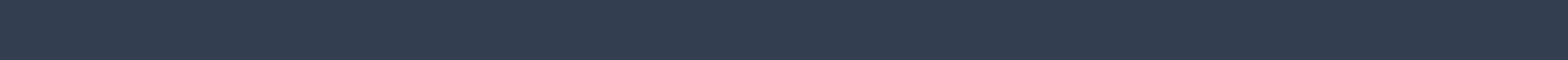 Art. 12 do CPC
Extensão da personalidade judiciária
Têm ainda personalidade judiciária:
[…]
c) As sociedades civis;
d) As sociedades comerciais, até à data do registo definitivo do contrato pelo qual se constituem, nos termos do artigo 5.º do Código das Sociedades Comerciais;
[…]
3. A distinção entre sociedade e associação em participação3.1. Alguns preceitos legais - notas (6/6)
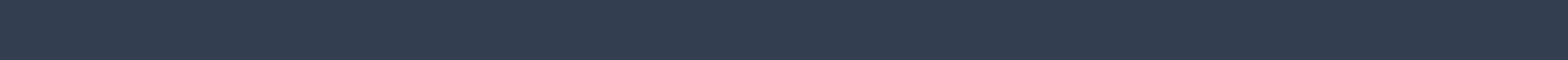 Os três preceitos legais citados demonstram que, para a lei portuguesa, a sociedade é sempre mais do que um contrato, envolvendo a criação de uma entidade (tendencialmente provida de um «fundo comum»), ainda que desprovida de personalidade jurídica. 
 
É isso mesmo que determina que não se possa qualificar como sociedade o acordo entre duas pessoas que jogam «a meias» no totoloto (ou em jogo semelhante), ficando os boletins em nome ou na posse de apenas um deles: não há sociedade porque, precisamente, não há «exercício em comum de atividade», porque não se gera esse «fundo comum».
 
(Isto não quer dizer que no «jogo a meias» não haja algo de afim a uma sociedade. No entanto, trata-se apenas de afinidade, não de preenchimento da definição legal de sociedade que consta do CC, que, nesta parte, se pode considerar extensiva às sociedades comerciais.)
3. A distinção entre sociedade e associação em participação3.2. Algumas afirmações doutrinárias (1/9)
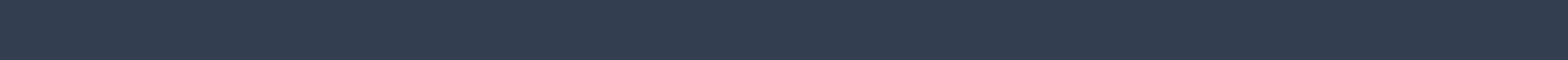 Raúl Ventura: 
«Tanto perante o artigo 1240.º do antigo Código como perante o actual artigo 980.º, as expressões «pôr em comum» e «obrigação de contribuir» não podem ser interpretadas arbitràriamente; o seu significado apreende-se e está fixado pelas disposições reguladoras do contrato de sociedade. O artigo 984.º mostra bem que há uma prestação de cada um dos sócios; o artigo 980.º especifica que essa contribuição se destina ao exercício em comum de certa actividade económica; de muitos outros preceitos decorre que se forma uma contitularidade de bens, como base material do exercício em comum, sujeita a um regime especial de dívidas.
Teimar que fenómeno idêntico se depara na conta em participação, é contrariar a realidade. O associado efectua uma contribuição, mas o associante não efectua contribuição comparável.
[…]
Mas para haver sociedade não basta que ambos os contraentes se obriguem a contribuir; é indispensável o exercício em comum de certa actividade económica, que não seja de mera fruição. A contribuição destina-se precisamente a esse exercício em comum.
[…]
A posição tomada por mim é, antes de mais, exigida pelo conceito português de sociedade. Perante este conceito, que é um elemento fixo porque imposto pelo legislador ao intérprete, a associação em participação não é uma sociedade. Não digo que não o fosse, se diferente fosse o conceito português de sociedade, se por exemplo fosse igual ao conceito alemão. Não é, contudo, perante o conceito alemão de sociedade ou outro diferente do português que o problema pode ser considerado. Se o legislador quiser modificar o actual conceito de sociedade, de modo a alargá-lo até abranger a associação, adopta uma técnica possível.» [«Associação em Participação (Anteprojecto)», in Boletim do Ministério da Justiça, n.º 189, outubro 1969, pp. 84, 85, 93 e 94]
3. A distinção entre sociedade e associação em participação 3.2. Algumas afirmações doutrinárias (2/9)
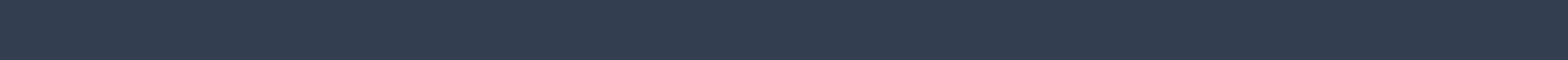 Ferrer Correia:
«Exposto, nas suas linhas, mais gerais, o regime da associação ou conta em participação, claramente se vê que esta se distingue da sociedade. Trata-se de um negócio jurídico bilateral. De um lado, o associante, do outro o associado. Ainda que, pelo mesmo contrato, vários sujeitos adquiram participação no mesmo negócio, haverá tantas contas quantos forem os associados; nestes termos deve entender-se o art. 224.º. Nem se vislumbra aqui a formação de um fundo patrimonial comum, nem sobretudo a de uma unidade organizatória e representativa, ainda que rudimentar; pelo que, não se podendo falar em actividade, vontade ou responsabilidade social, não poderá pensar-se em sociedade.» (Lições de Direito Comercial, vol. II, Sociedades Comerciais, Universidade de Coimbra, policopiado, 1968, pp. 26 e 27)
3. A distinção entre sociedade e associação em participação3.2. Algumas afirmações doutrinárias (3/9)
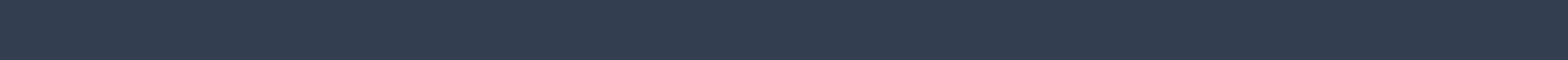 Luís Brito Correia:
«O requisito do exercício em comum da actividade económica permite distinguir a sociedade do consórcio e da associação em participação (DL n.º 231/81, de 28.7)
(…)
Na associação em participação, que também não tem personalidade jurídica (colectiva), o associante exerce a sua actividade, em seu próprio nome, não existindo um fundo comum, nem uma actividade comum, mas apenas contributos de terceiros (associados), em capital ou trabalho, para a actividade e o fundo do associante e a correspondente participação nos lucros ou nos lucros e perdas.» (Direito Comercial, 2.º vol., AAFDL, 1987/1989, pp. 20 e 21)
3. A distinção entre sociedade e associação em participação 3.2. Algumas afirmações doutrinárias (4/9)
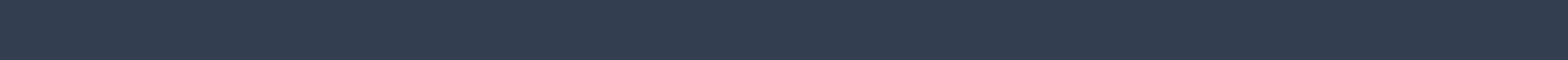 Luís de Menezes Leitão:
«… as características atrás apontadas permitem afastá-la da sociedade por não existir património social, mantendo o património de cada uma das partes a sua independência. A entrega de capital ao associante produz a transmissão da propriedade exclusivamente a favor desse associante. Consequentemente, não se estabelece nenhum património social através de entradas de capital, na medida em que a sua transmissão para o associante não faz surgir qualquer autonomia patrimonial na esfera desse associante. Embora a contribuição do associado represente um incremento patrimonial para o associante, e consequentemente um aumento da sua possibilidade de obtenção de crédito, é este que exerce a actividade empresarial em nome próprio, sendo sempre o único responsável perante terceiros». («O Regime Fiscal da Associação em Participação», in Estudos em Homenagem à Dra. Maria de Lourdes Órfão de Matos Correia e Vale, Centro de Estudos Fiscais, Cadernos de Ciência e Técnica Fiscal (171), Lisboa, 1995, p. 207)
3. A distinção entre sociedade e associação em participação3.2. Algumas afirmações doutrinárias (5/9)
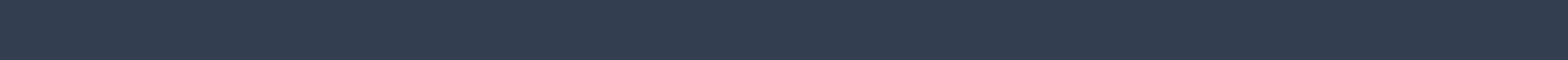 Jorge Manuel Coutinho de Abreu:
«Hoje (como ontem – as associações em participação mantêm fisionomia similar à das contas em participação) deve negar-se carácter societário às associações em participação. São contratos que não originam novas entidades; a atividade económica a que os sujeitos se “associam” não é exercida em comum, é exercida essencialmente pelos “associantes”; as contribuições dos “associados” integram-se normalmente no património dos “associantes”, não há património comum nem autónomo.» (Curso de Direito Comercial, vol. II, 6.ª ed., Coimbra, Almedina, 2019, pp. 55 e 56)
3. A distinção entre sociedade e associação em participação 3.2. Algumas afirmações doutrinárias (6/9)
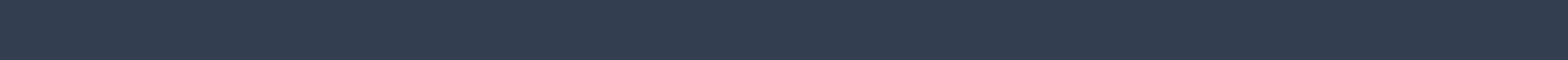 António Menezes Cordeiro (com a colaboração de A. Barreto Menezes Cordeiro):
«A questão da natureza da associação em participação foi muito discutida, na doutrina portuguesa do Código Veiga Beirão. Analisando o problema, Raúl Ventura concluiu que, para haver sociedade, seria necessário o exercício em comum de certa atividade económica que não fosse de mera fruição. Isso não se verificaria na figura em estudo. Raúl Ventura excluiu, por isso, a natureza societária. Mas não a conduziu, pura e simplesmente, à solução comutativa, uma vez que descobre um fim comum, o que lhe conferiria elementos de tipo associativo. Opta, pois, por este último entendimento, que viria a ser acolhido pelo Supremo.
[…]
Perante o Código Civil de 1966 e nos termos da demonstração irrespondível do saudoso Prof. Raúl Ventura, não parece haver margem para dúvidas: a sociedade, segundo o artigo 980.º do referido Código, postula um “exercício comum de certa atividade económica”. Ora tal exercício falta na associação em participação. Mas também não podemos optar pela solução comutativa do Código Civil italiano: não há, aqui, apenas uma troca (aleatória) de um contributo pela participação nos lucros. A lei postula uma pequena organização entre as partes.
Impõe-se, pois, também aqui, a conclusão de Raúl Ventura, sufragada pelo Supremo: um contrato com elementos associativos ou, em terminologia mais recente, um contrato de organização.» (Direito Comercial, 4.ª ed., Coimbra, Almedina, 2012, pp. 742, 745 e 746)
3. A distinção entre sociedade e associação em participação3.2. Algumas afirmações doutrinárias (7/9)
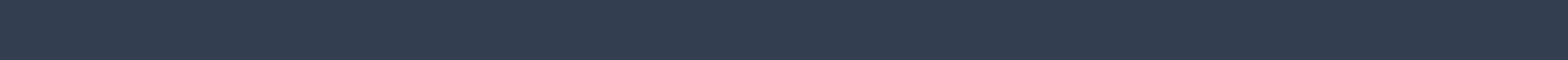 José Engrácia Antunes: 
«Como veremos adiante, o legislador português aderiu inequivocamente ao modelo contratual: ao contrário da sociedade, a associação em participação não dá origem a uma nova entidade ou organização autónoma, a atividade económica não é exercida conjuntamente pelos contraentes (mas individualmente pelo associante), e não existe formação de qualquer património autónomo ou sequer comum (já que as contribuições do associado ingressam no património individual ou empresarial do associante).» [Direito das Sociedades, 7.ª ed. (do Autor), Porto, 2017, pp. 130 e 131]
3. A distinção entre sociedade e associação em participação 3.2. Algumas afirmações doutrinárias (8/9)
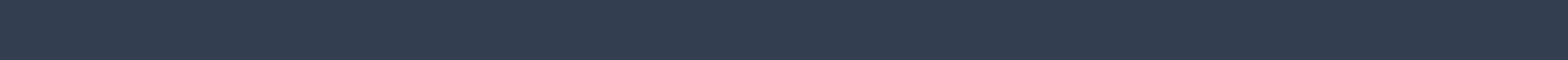 Paulo Olavo Cunha:
«20.2.3. Confronto com figuras afins
São diversas as figuras que se aproximam da associação em participação.
20.2.3.1. Sociedade em comandita
A associação em participação não se identifica com uma nova entidade, não sendo personalizada, nem dispondo de fundo comum, e caracterizando-se por o associante exercer uma atividade económica em nome próprio.
[…]
20.2.3.2. Sociedade oculta
A associação em participação apresenta inegáveis semelhanças com a sociedade oculta, porque não tem de ter relevância externa. Esta não releva perante terceiros, exercendo a sua atividade em nome de um dos “sócios”, o qual por ser externamente conhecido é o único responsável perante terceiros. Diversamente do que acontece na sociedade oculta, na associação em participação não há contribuição para um fundo comum.
[…]
20.2.4. Natureza jurídica
A associação em participação não se confunde atualmente com uma sociedade comercial, revestindo uma natureza negocial, mas simultaneamente associativa, de partilha de esforços, para realizar uma determinada atividade de carácter económico. Enquadra-se na categoria dos contratos associativos.» (Direito Comercial e do Mercado, 2.ª ed., Coimbra, Almedina, 2018, pp. 292 e 293)
3. A distinção entre sociedade e associação em participação3.2. Algumas afirmações doutrinárias (9/9)
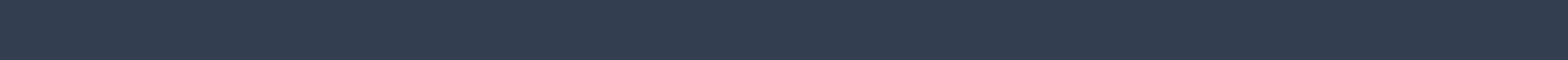 Pedro Pais de Vasconcelos:
«O que a associação em participação tem como característico é a associação, pelo comerciante (associante ou sócio ostensivo) de uma outra pessoa (associado ou sócio oculto) ao seu negócio, sendo partilhado entre ambos o correspondente resultado. O associante atua em nome próprio e vincula-se pessoalmente, sem menção do associado, que se mantém oculto. O associado financia o negócio do associante, mas não o exerce, e participa no respetivo lucro, se o houver.»
(…)
«A associação em participação tem origem histórica no contrato de comenda e encontra o seu correspondente tipo societário na comandita, cuja estrutura e funcionamento económico são praticamente idênticos. Entre a associação em participação e a comandita a divergência está na estrutura jurídica, que na primeira é simplesmente contratual e parciária e na segunda é societária, e na personificação da segunda que falta na primeira. A diferença é fundamentalmente de grau de sofisticação de estrutura jurídica. A associação em participação tem uma estrutura jurídica menos densa do que a comandita, mas economicamente corresponde à mesma função.» (Direito Comercial, vol. I, Coimbra, Almedina, 2011, pp. 146, 148 e 149)
3. A distinção entre sociedade e associação em participação3.3. Algumas afirmações jurisprudenciais (1/6)
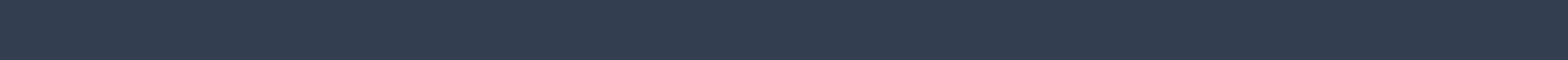 Acórdão-assento do STJ de 2.2.1988 (embora proferido em aplicação do direito anterior ao Dec.-Lei 231/81, de 28 de julho, foi elaborado já na sua vigência e procurou manifestamente estabelecer orientações cuja validade se mantivesse à sua luz):
«5. Do exposto, parece mais aconselhável seguir a tese ou a análise de Raul Ventura: - face ou perante o conceito português de sociedade (atrás referido) a associação em participação não é uma sociedade. Ora, constituindo este conceito um elemento fixo imposto pelo legislador ao intérprete, aquela «conta» não pode ser sociedade. Mas, então, o que será? Fundamentalmente e para cobrir todas as modalidades deste negócio jurídico-mercantil, existem três elementos para o caracterizar:
- a actividade económica de uma pessoa;
- participação de outra pessoa nos lucros ou perdas daquela actividade;
- estrutura associativa.» (BMJ, n.º 374, março 1988, pp. 79 e ss., estando a passagem citada na p. 84)
3. A distinção entre sociedade e associação em participação 3.3. Algumas afirmações jurisprudenciais (2/6)
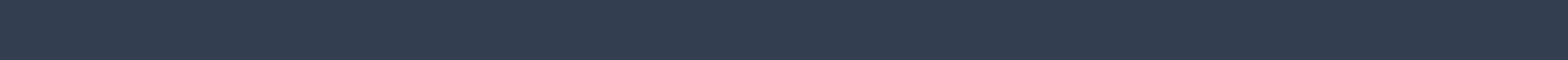 Acórdão do STJ de 11.6.1991 (também proferido, pelo menos em parte, em aplicação do direito anterior ao Dec.-Lei 231/81, mas, mais uma vez, procurando estabelecer ou manter orientações cuja validade se mantivesse à sua luz):
«2 – O Supremo Tribunal de Justiça, a propósito do assento de 2 de Fevereiro de 1988 (publicado no Diário da República, I série, n.º 62, de 15 de Março de 1988, corrigido no mesmo Diário, I Série, n.º 160, de 13 de Julho seguinte, e na revista O Direito, ano 122.º, 1990, vol. II, págs. 381 e seguintes), teve oportunidade de caracterizar o contrato de conta em participação ainda na vigência dos artigos 224.º a 229.º do Código Comercial, hoje revogados pelo artigo 32.º do Decreto-Lei n.º 231/81, de 28 de Julho. Aí foram afastadas as qualificações da “conta” como “sociedade” ou como “negócio jurídico atípico”.
Não é sociedade por não satisfazer os requisitos exigidos pelo artigo 980.º do Código Civil, já que na “conta” cada uma das partes não coloca em comum na associação certos bens (artigo 224.º do Código Comercial). Efectivamente, se o associado efectua uma contribuição, já o mesmo não sucede com o associante, que se limita a interessar aquele nos seus ganhos e perdas. Estes ou estas pertencem ao comerciante que faz interessar neles outra pessoa. Sendo assim, os ganhos e perdas são obtidos por uma qualquer via que permita ao associante considerá-los seus e não se está a ver que esse meio prescinda da titularidade sobre os seus bens patrimoniais (Raul Ventura, Associação em Participação, separata do Boletim do Ministério da Justiça, n.ºs 189 e 190, págs. 195 e 196). Acresce que também falta à conta em participação outro dos requisitos exigidos por lei para a caracterização do contrato como de sociedade; é o exercício em comum de certa actividade económica.» (BMJ n.º 408, julho 1991, pp. 597 e ss., estando a passagem citada nas pp. 600 e 601)
3. A distinção entre sociedade e associação em participação3.3. Algumas afirmações jurisprudenciais (3/6 - início)
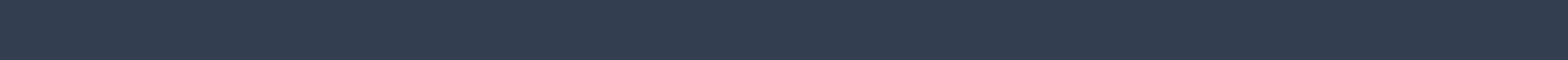 Acórdão da Relação de Lisboa de 18 de setembro de 2008:
«[…]
Veio nos presentes autos HV pedir que seja declarado nulo o contrato que celebrou com os RR MF, JF e O., condenando-se os RR a entregarem-lhe a quantia de €50.000,00, com acréscimo de juros de mora.
Alega para tal ter celebrado um contrato com os dois primeiros RR, tendo em vista a entrada do A. como sócio da filial da 3ª Ré, em Telheiras, e da qual os outros RR eram os únicos sócios.
Tendo-lhes entregue a quantia de € 50.000,00, o negócio nunca se chegou a concretizar.
O contrato é nulo.
Contestaram os RR negando que tivesse acordado um contrato de sociedade. O que existiu foi a intenção de associar o A na exploração da nova loja a abrir e, assim, participar nos resultados de exploração desse estabelecimento.
[…]
Foram dados como provados os seguintes factos:
1) Em 1/6/2004 o A e os RR MF e JF assinaram um documento que designaram por “Acordo de Compromisso”, pelo qual acordaram fazer “uma sociedade de acordo verbal entre os três”, tendo estabelecido que:
Na loja de Telheiras – sita na Praça Central nº 2 – apesar de a loja ser da firma O., o Sr. HV terá uma sociedade de 50% tanto no Deve como no Haver.
Foi estabelecido que, para isso: 
A despesa inicial de abertura da loja seria dividida em duas partes iguais.
1º O. – 50%
2º HV – 50%
A despesa de abertura rondou mais ou menos  e 350.000,00.
O Sr. HV depositou na conta da firma € 50.000,00, ficando portanto a dever € 125.000,00 e que liquidará sempre que haja lucros para dividir entre as 2 partes.
[…]
3. A distinção entre sociedade e associação em participação3.3. Algumas afirmações jurisprudenciais (3/6 - conclusão)
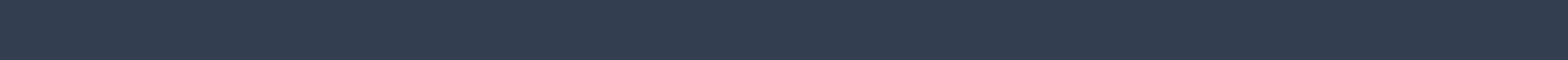 Acórdão da Relação de Lisboa de 18 de setembro de 2008 (continuação):
Parece evidente que a loja de Telheiras não iria constituir uma sociedade autónoma, mas antes seria apenas mais um dos estabelecimentos propriedade de “O”.
[…]
Face a isto, é manifesto que nunca houve qualquer propósito dos contraentes, A. e RR, em criar uma sociedade, nem mesmo sob a forma de um contrato-promessa.
Nunca estiveram presentes os elementos sem os quais não é possível falar de uma sociedade: constituição de um ente jurídica e patrimonialmente autónomo, que não se confunde com as pessoas dos sócios ou o seu próprio património individual.
[…]
Pelo contrário, o acordo constante dos autos integram-se bem melhor no âmbito do contrato de associação em participação.
[…]
O facto de no preâmbulo do acordo se dizer que os ora RR JE e MI “acordaram fazer com o Sr. HV uma sociedade de acordo verbal entre os três” não pode significar só por si que estejamos perante um contrato de sociedade ou a promessa da sua celebração.
[…]
Com efeito, na associação em participação, se a participação do associado se faz unicamente em dinheiro não se vê razão alguma para impor forma especial e muito menos a do contrato de mútuo.» (CJ, ano XXXIII, 2008, tomo IV, pp. 94 e ss.)
3. A distinção entre sociedade e associação em participação3.3. Algumas afirmações jurisprudenciais (4/6)
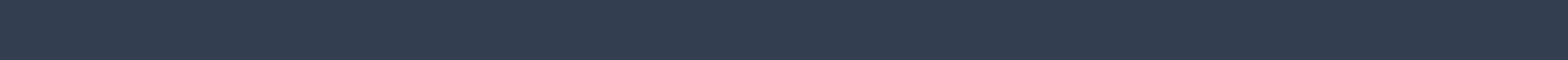 Acórdão do STJ de 25.3.2010 [conclusões]:
«a) A associação em participação (contrato assim designado pelo Decreto-Lei n.º 231/81, de 28 de Julho, que revogou os artigos 224.º a 227.º do Código Comercial que o nominava de conta em participação) caracteriza-se pela associação de uma pessoa (sócio oculto) a uma actividade económica exercida por outra (sócio ostensivo) participando nos lucros (ou, também, nas perdas) resultantes daquele exercício, prestando, ou obrigando-se a prestar, uma contribuição de natureza patrimonial.
b) A contribuição, se traduzida na constituição de um direito ou na sua transmissão, ingressa no património do sócio ostensivo.
c) Se o sócio oculto também participar nas perdas, a contribuição pode ser dispensada no contrato devendo, contudo, ser-lhe atribuído um valor em dinheiro a considerar nas contas finais.
d) Trata-se de contrato consensual, salvo a exigência de forma para a contribuição do associado.
e) A associação em participação não é uma sociedade civil ou comercial por não lhe ser atribuída personalidade jurídica e faltar o requisito do exercício em comum de certa actividade económica.» (CJ- STJ, ano XVIII, 2010, tomo I, pp. 143 e ss.)
3. A distinção entre sociedade e associação em participação3.3. Algumas afirmações jurisprudenciais (5/6)
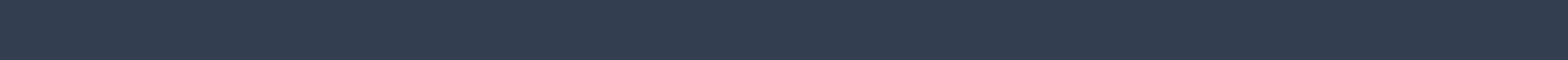 Acórdão do STJ de 24.1.2019 (caso também objeto de acórdão da Relação do Porto de 5.3.2018, www.dgsi., processo n.º 1668/15.9T8PVZ.P1):
V ([do sumário] – É configurável como contrato de associação em participação a situação em o 1.º R. assume o papel de associante, no âmbito da atividade imobiliária por ele promovida e a desenvolver através da 2.ª R. de que ele era sócio gerente, a que associou o A., com vista a levar a cabo um projeto de loteamento e urbanização no prédio rústico e a subsequente venda dos lotes ali a implantar, tendo, para tanto, o A. entregado ao 1.º R, uma contribuição de 162.109,21 €, destinada a satisfazer parte do preço de aquisição do referido imóvel, mediante a contrapartida de participar em metade do lucro da referida operação imobiliária, ou seja, em menos das receitas da venda dos lotes a construir, deduzida metade das despesas havidas com a compra, o loteamento e obras necessárias.
[…]
Pretende também o Recorrente reconduzir o acordo celebrado à figura de constituição de uma sociedade irregular, o que perante a clareza dos factos provados, não encontra qualquer  substrato factual, desde logo, como bem se refere no acórdão recorrido, por carência da chamada affectio societatis.
Com efeito dos factos provados resulta, à saciedade, a mera contribuição do A., para o empreendimento imobiliário a que o 1.º R. o associou mediante a contrapartida nos lucros daí advenientes, sem que se revele qualquer intenção associativa com fundo social próprio a desenvolver por entidade diversa dos contraentes.» (CJ- STJ, ano XXVII, 2019, tomo I, pp. 59 e ss.)
3. A distinção entre sociedade e associação em participação3.3. Algumas afirmações jurisprudenciais (6/6)
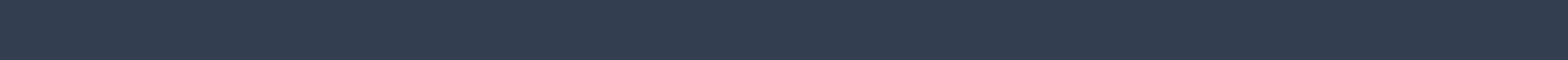 Também muito relevantes: 
- Acórdão da Relação de Évora de 5.2.1998 (CJ, ano XXIII, 1998, tomo I, pp. 267 e ss.)
- Acórdão da Relação de Lisboa de 12.11.2002 (CJ, ano XXVII, 2002, tomo V, pp. 75 e ss.)
- Acórdão da Relação de Lisboa de 18.9.2008 (CJ, ano XXXIII, 2008, tomo IV, pp. 94 e ss.)
- Acórdão do STJ de 8.11.2005 (www.dgsi.pt, processo 05A2740)
- Acórdão do STJ de 1.3.2012 (www.dgsi.pt, processo n.º 1742/06.2TBABF.E1.S1)
- Acórdão do STJ de 6.2.2014 (CJ-STJ, ano XXII, 2014, tomo II, pp. 96 e ss.)
- Acórdão do STJ de 9.7.2014 (www.dgsi.pt, processo n.º 1918/07.5TBACB.C1.S1)
4. A distinção entre associação em participação e mútuo (1/2)
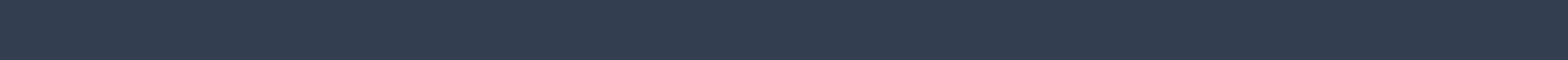 Como qualificar um contrato pelo qual um comerciante recebe de outra pessoa uma quantia monetária, com vista a usá-la na sua atividade profissional, obrigando-se a pagar (por exemplo) o dobro num certo lapso de tempo? Mútuo? Associação em participação?
4. A distinção entre associação em participação e mútuo (2/2)
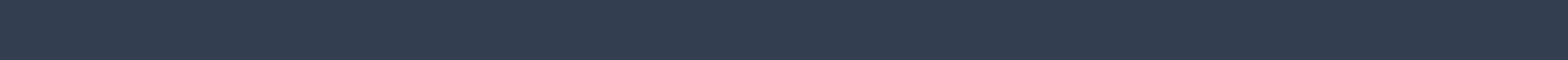 Acórdão da Relação de Coimbra de 25.10.2010:
[…]
AA e seu marido BB intentaram acção, com processo ordinário, contra CC, pedindo a modificação do contrato de associação em participação para contrato de mútuo; declaração de que o Réu cobrou juros usurários pelas [as] quantias que recebeu, os quais devem ser reduzidos para 7% e que os Autores já lhe tinham pago a totalidade da dívida e juros vencidos, recebendo aquele, em 2001, 2002, 2003 e 2004, montantes em excesso no valor global de 18.165,45 euros; condenação do Réu a pagar-lhes esta quantia, acrescida de juros desde a citação ou, subsidiariamente, a fazê-lo por enriquecimento sem causa.
[…]
As instâncias deram por assente a seguinte matéria de facto: 
1 – Em 1999 a autora trabalhava como cabeleireira juntamente com a sócia DD num estabelecimento de cabeleireiro sito em Oliveira do Hospital – (Al. D) dos factos assentes).
2 – Após a entrega de dois milhões de escudos, e em conformidade com o entre ambas acordado, DD deixou de explorar o cabeleireiro, assumindo a autora todo o passivo – (r. aos p.s 2º, 13º e 14º da base instrutória).
3 – Autora e réu subscreveram o acordo constante do documento junto aos autos a fls. 12, o qual é denominado “CONTRATO DE ASSOCIAÇÃO EM PARTICIPAÇÃO”, e cujo teor se dá aqui por integralmente reproduzido – AI. A) da matéria de facto assente.
4- Do contrato constam as seguintes cláusulas:
[…]
3 – A participação do segundo outorgante consiste na entrega à primeira outorgante da quantia de 2.000.000$00 (dois milhões de escudos) que esta já recebeu.
4 – Esta associação consiste apenas na participação nos lucros, estando afastada participação nas perdas.
[…]
 
6 - Este contrato termina, 60 meses após o seu início.
[…]
2.1. Aqui chegados, e lendo atentamente o clausulado do contrato que a recorrente outorgou com o recorrido, dúvidas não ficam sobre tratar-se de um contrato de associação em participação.
[…]»
5. Pode o prazo de um consórcio exceder 10 anos? (1/2)
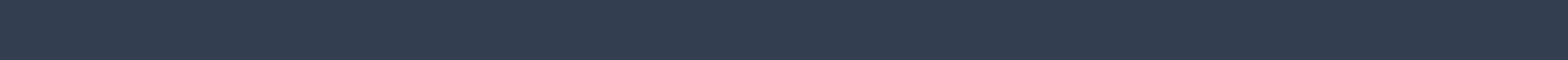 O art. 11 do Dec.-Lei 231/81, de 28 de julho, estabelece:
                «Extinção do consórcio
1 - O consórcio extingue-se:a) Por acordo unânime dos seus membros;b) Pela realização do seu objeto ou por este se tornar impossível;c) Pelo decurso do prazo fixado no contrato, não havendo prorrogação;d) Por se extinguir a pluralidade dos seus membros;e) Por qualquer outra causa prevista no contrato.
2 - Não se verificando nenhuma das hipóteses previstas no número anterior, o consórcio extinguir-se-á decorridos dez anos sobre a data da sua celebração sem prejuízo de eventuais prorrogações expressas.»
5. Pode o prazo de um consórcio exceder 10 anos? (2/2)
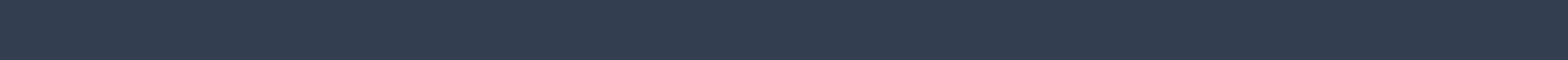 Não há nenhuma razão para impedir que os consórcios durem mais de dez anos. Que a lei reconhece plena liberdade aos contraentes para estabelecerem a duração dos consórcios decorre da alínea c) do n.º 1 do art. 11, que determina que o consórcio se extingue pelo decurso do prazo fixado no contrato. Seria irrazoável que essa liberdade pudesse ser usada para fixar um prazo qua tale e não pudesse ser usada para atribuir ao consórcio um objeto cuja realização implique duração superior a dez anos.
 
Outro modo de dizer o mesmo é afirmar que a limitação dos dez anos visa os consórcios (cuja duração não seja fixada) que implicam colaborações prolongadas no tempo consistentes em ações continuadas ou repetidas, mas não os consórcios (cuja duração não seja fixada expressamente) que implicam colaborações prolongadas no tempo destinadas à consecução de um só empreendimento. A duração destes será a que o empreendimento exigir.
 
Noutras palavras: a regra de que os consórcios se extinguem decorridos dez anos sobre a data da sua celebração só tem racionalidade se for lida como uma regra dirigida aos casos de duração indeterminada – o que não abarca os casos de duração determinada em função da realização do objeto. Seria totalmente injustificado que a lei proibisse consórcios com objetos cuja realização exija mais de dez anos.
6. A declaração de resolução de um contrato de consórcio pode ser oral? (1/2)
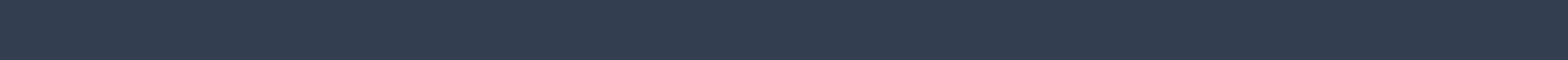 O art. 10 do Dec.-Lei 231/81, de 28 de julho, estabelece:
             «(Resolução do contrato)
1 - O contrato de consórcio pode ser resolvido, quanto a alguns dos contraentes, por declarações escritas emanadas de todos os outros, ocorrendo justa causa.
[…]»
6. A declaração de resolução de um contrato de consórcio pode ser oral? (2/2)
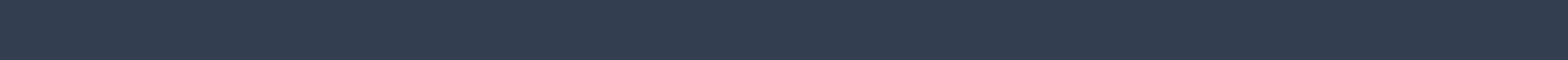 Em acórdão de 23.10.21997, o STJ decidiu que num consórcio só com dois membros a declaração de resolução pode ser oral. Eis o parágrafo nuclear: 
«5d) Se o consórcio é constituído tão só por dois membros não é necessário aplicar a excepção consignada no art. 10º nº. 1 do referido diploma legal, porquanto a declaração resolutiva local (?) de um dos dois membros (quando se verifica o pressuposto da resolução) opera imediatamente, de pleno direito, no momento em que essa declaração chega ao poder de esfera de acção da parte (art. 224º nº. 1 do CC), sendo certo que, neste caso, a resolução importa a destruição do negócio e a consequente restituição de tudo o que as partes houverem recebido. Nisto consiste a eficácia retroactiva da nulidade ou da resolução, expressa nos arts. 433º e 434º do CC.» (CJ-STJ ano V, 1997, tomo III, pp. 94 e ss.)
7. Na associação em participação, a contribuição do associado pode consistir em serviços? (1/2)
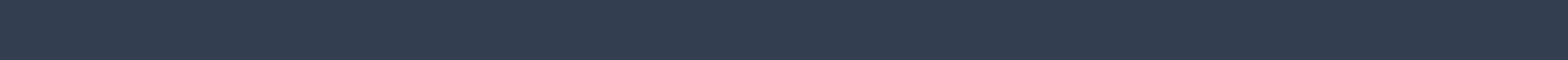 O art. 24 do Dec.-Lei 231/81, de 28 de julho, estabelece:
«(Contribuição do associado)
1 - O associado deve prestar ou obrigar-se a prestar uma contribuição de natureza patrimonial que, quando consista na constituição de um direito ou na sua transmissão, deve ingressar no património do associante.
[…]»
7. Na associação em participação, a contribuição do associado pode consistir em serviços? (2/2)
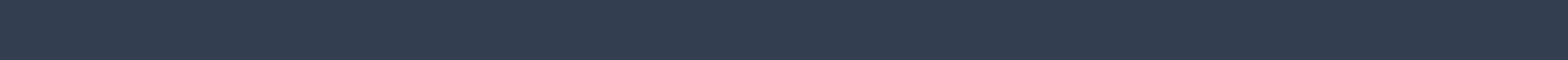 Acórdão da Relação de Lisboa de 12 de novembro de 2002:
[…]
Valdemar Dias propôs acção especial de prestação de contas, relativamente ao ano de 1997, contra “MONTORIA” – Soc. de Construções Lda.
[…]
Seguidamente foi proferida a competente sentença, pela qual foi a acção julgada improcedente, absolvendo-se a ré do pedido.
[…]
O contrato celebrado entre a autora e ré deve ser qualificado como de prestação de serviços (art. 1154º do CC), sendo a remuneração constituída pela participação do autor nos lucros da sociedade ré e não pretende o autor como contrato de associação em participação (DL 231/81, de 28.07).
[…]
Da 1ª instância vêm provados os seguintes factos:
1.            A ré Montória – Sociedade de Construções, Ldª. é uma sociedade comercial que tem por objecto a indústria de construção civil, compra e venda de propriedades, prédios, revenda dos adquiridos para esse fim.
2.            Em Janeiro de 1993, o autor e a ré celebraram o acordo referido a fls. 5, cujo teor se considera aqui reproduzido;
3.            No âmbito do acordo referido em b), o autor obrigou-se a prestar à ré a sua actividade como encarregado geral, recebendo em contrapartida 50% dos lucros auferidos pela mesma ré, ficando 7,5% dos lucros retidos para desgaste de viaturas e outras adquiridas e ainda compensação do investimento efectuado;
[…]
9. Em finais de Abril de 1996, o gerente da ré, Abílio Campos, declarou ao autor que prescindia dos seus serviços como encarregado geral;
[…]
Se nas sociedades existe o “exercício em comum de certa actividade económica” (art. 980º do CC) o mesmo não sucede na associação em participação, nesses termos.
[…]
Quer isto dizer que o autor exerceria, como exerceu, aquela actividade como encarregado geral, sem ordenado fixo, mas recebendo parte dos lucros da sociedade.
[…]
Parece-nos, assim, por um lado, que nada obsta a que se possa falar de um contrato de associação em participação, pois se verificam todos os pressupostos…
[…]
É certo, como se disse, que não se verifica qualquer das causas de extinção referidas nas várias alíneas do artigo 27º. Mas, por um lado, tal não significa que a associação em participação não pudesse ser extinta por outros meios, nomeadamente pelo acordo das partes (art. 405º e 406º do CC e 21º, nº 3 do DL 231/81).» (CJ, ano XXVII, 2002, tomo V, pp. 75 e ss.)
8. Um consorciado pode ser subempreiteiro de outro? Noutras palavras: é viável cumular as qualidades de consorciado e de subempreiteiro? (1/1)
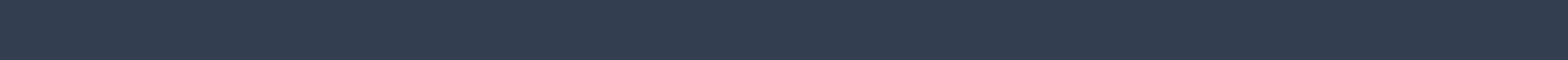 Tratar-se-á de um contrato misto?


 FIM (mas a seguir há slides com listas de bibliografia e de jurisprudência)
Bibliografia (portuguesa) (1/3)
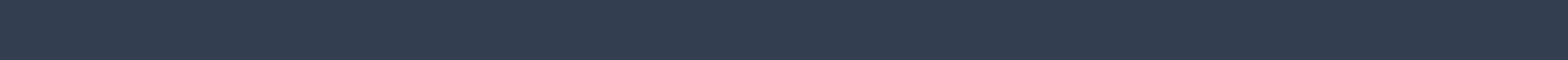 Almeida, Bruno José Machado de – «A Organicidade dos Consórcios Empresariais e a sua Adequação à Realidade Portuguesa: uma Análise Empírica» in Revista de Direito das Sociedades, ano IX (2017), n.º 2
Antunes, José Engrácia - «Os Contratos de Cooperação Empresarial», in Scientia Iuridica, abril­junho 2009, tomo LVIII, n.º 318 (texto incluído, com acrescentamentos, em Direito dos Contratos Comerciais, Coimbra, Almedina, 2009)
Campos, Pedro Dias – «Regime Jurídico e Fiscal do Agrupamento Complementar de Empresas (ACE) – O Papel do ROC», in Revisores e Auditores (revista da OROC), n.º 59, outubro/dezembro 2012
Chorão, Luís Bigotte - «A Propósito das Societates e do Consórcio», in Estudos em Homenagem ao Prof. Doutor Raúl Ventura, vol. I, FDUL/Coimbra Editora, 2003
Cordeiro, António Menezes - «Acordos Parassociais», in ROA, ano 61, II, abril 2001
Duarte, Rui Pinto - «Formas Jurídicas da Cooperação entre Empresas», in Direito das Sociedades em Revista, outubro 2010, ano 2, vol. 4
Frada, Manuel Carneiro da - «Acordos Parassociais “Omnilaterais” - Um Novo Caso de «Desconsideração>) da Personalidade Jurídica?», in Direito das Sociedades em Revista, n.º 2, Outubro 2009
Gonçalves, Luís da Cunha - Da Conta em Participação, Coimbra, Coimbra Editora, 2.ª ed., 1923
Guimarães, Vasco Branco - «Aspectos Fiscais dos Agrupamentos Complementares de Empresas», in Ciência e Técnica Fiscal, n.º 316/318, abril-junho 1985
Bibliografia (portuguesa) (2/3)
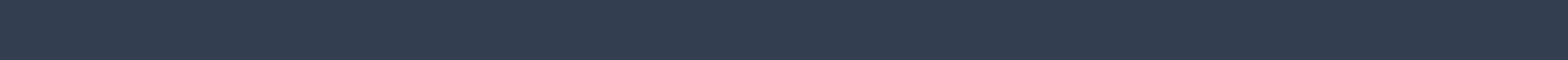 Leitão, Adelaide Menezes – «Acordos Parassociais e Corporate Governance», in Estudos em Homenagem a Miguel Galvão Teles, vol. II, Coimbra Almedina, 2012
Leitão, Luís Manuel Teles de Menezes - «O Regime Fiscal da Associação em Participação», in Estudos em Homenagem à Dra. Maria de Lourdes Órfão de Matos Correia e Vale, Centro de Estudos Fiscais, Cadernos de Ciência e Técnica Fiscal (171), Lisboa, 1995
Leite, Luís Ferreira - Novos Agrupamentos de Empresas, Porto, Athena Editora, 1982,
Mendes, Armindo Ribeiro e José António Velozo - «Consórcios Internacionais», in Scientia Iuridica, janeiro - dezembro 1982, tomo XXXI, n.ºs 175-178 (texto escrito no quadro legal anterior ao Dec.- Lei 231/81, de 28 de Julho)
Morais, Luís Domingos Silva - Empresas Comuns Joint Ventures no Direito Comunitário da Concorrência, Coimbra, Almedina, 2006
Morgado, Abílio Manuel de Almeida - «Regime Jurídico-Tributário do Consórcio, da Associação em Participação e da Associação à Quota. Estudo Preparatório do Decreto-Lei n.º 3/97, de 8 de Janeiro», in Ciência e Técnica Fiscal, n.º 385, janeiro - março 1997
Pereira, Alberto Amorim - «O Contrato de “Joint Venture” - Conceito e Prática», in ROA, ano 48, III, Lisboa, dezembro 1988
Pinhal, Alfredo Jorge - Da Conta em Participação, Lisboa, Livraria Petrony, 1981
Pinheiro, Luís de Lima - Joint Venture Contrato de Empreendimento Comum em Direito Internacional Privado, Lisboa, Cosmos, 1998
Pita, Manuel António - «Contrato de Consórcio», in Revista de Direito e de Estudos Sociais. ano XXX, n.º 2, abril - junho 1988
Ribeiro, José António Pinto e Rui Pinto Duarte - Dos Agrupamentos Complementares de Empresas, Lisboa, Cadernos de Ciência e Técnica Fiscal (118), 1980
Bibliografia (3/3)
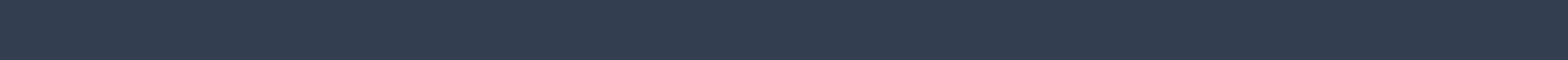 Santos, Filipe Cassiano dos – «O Direito Comercial na Actualidade e o Sentido de um (Novo) Código Mercantil – os Casos Paradigmáticos dos Contratos de Associação em Participação e de Capital de Risco e do Interesse na Tutela do Crédito», in RLJ n.º 4018, ano 149, 2019
Santos, Mário Leite - Contratos Parassociais e Acordos de Voto nas Sociedades Anónimas, Lisboa, Cosmos, 1996
Souto, Rocha – Dos Factos Extintivos ou Dissolutivos do Contrato Mercantil de Conta em Participação, Lisboa, 1955
Souto, Rocha - Do Regime Jurídico da Conta em Participação no Direito Português, Lisboa, 1956
Tavares, Maria do Céu Athayde de - «O Agrupamento Europeu de Interesse Económico», in Revista da Banca, n.º 8, outubro/dezembro, 1988
Trigo, Maria da Graça - Os Acordos Parassociais sobre o Exercício do Direito de Voto, Lisboa, Universidade Católica Editora, 1998,
Trigo, Maria da Graça - Acordos Parassociais in Problemas do Direito das Sociedades (obra coletiva), Coimbra, IDET/Almedina
Valles, Edgar - Consórcio, ACE e Outras Figuras, Coimbra, Almedina, 2007
Vasconcelos, Paulo Alves de Sousa de - O Contrato de Consórcio, Coimbra, Coimbra Editora, 1999 (n.º 36 da coleção Studia Iuridica do BFDUC)
Ventura, Raúl - «Acordos de Voto: Algumas Questões depois do Código das Sociedades Comerciais», in O Direito, ano 124, 1992, I-II (janeiro – junho) (reproduzido no livro do Autor Estudos Vários sobre Sociedades Anónimas, Coimbra, Almedina, 1992)
Ventura, Raúl - «Associação em Participação (Anteprojecto)», in BMJ n.ºs 189 e 190, Outubro e Novembro 1969 (anteprojeto que serviu de base à lei atual, com pormenorizada exposição de motivos)
Ventura, Raúl - «Primeiras Notas sobre o Contrato de Consórcio», in ROA, ano 41, III, setembro ­ dezembro 1981
Jurisprudência sobre consórcio, ACE e associação em participação (1/2)
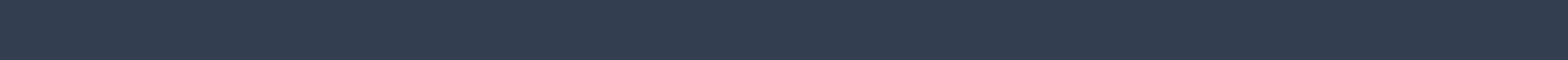 Acórdão STJ 16.3.1976 (conta em participação)
Acórdão STJ 2.2.1988 (conta em participação)
Acórdão STJ 11.6.1991 (associação em participação)
Acórdão Rel. Lisboa 16.4.1996 (consórcio)
Acórdão STJ 23.10.1997 (consórcio – forma da resolução)
Acórdão Rel. Évora 5.2.1998 (associação em participação versus consórcio)
Acórdão STJ 20.10.1998 (contrato atípico afim do de consórcio)
Acórdão STJ 24.2.1099 (consórcio)
Acórdão Rel. Lisboa 8.7.1999 (ACE)
Acórdão Rel. Lisboa 12.11.2002 (associação em participação, sociedade e prestação de serviço)
Acórdão STJ 15.5.2003 (associação em participação versus sociedade)
Acórdão STJ 18.9.2003 (associação em participação)
Acórdão STJ 31.5.2005 (ACE)
Jurisprudência sobre consórcio, ACE e associação em participação (2/3)
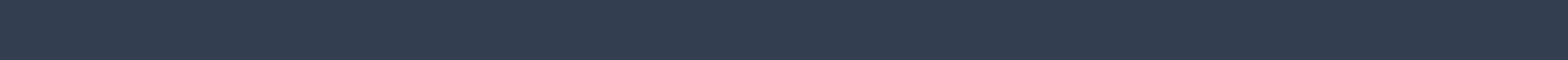 Acórdão STJ 8.11.2005 (associação em participação versus sociedade)
Acórdão STJ 7.12.2005 (associação em participação)
Acórdão STJ 14.11.2006 (associação em participação)
Acórdão Rel. Lisboa 27.9.2007 (consórcio)
Acórdão Rel. Lisboa 18.9.2008 (associação em participação versus sociedade)
Acórdão Rel. Lisboa 17.3.2009 (ACE)
Acórdão Rel. Coimbra 24.11.2009 (consórcio)
Acórdão STJ 25.3.2010 (associação em participação versus mútuo)
Acórdão STJ 6.10.2011 (consórcio)
Acórdão STJ 1.3.2012 (associação em participação, mútuo, contrato atípico, sociedade)
Acórdão STJ 15.3.2012 (ACE)
Acórdão STJ 7.2.2013 (consórcio)
Jurisprudência sobre consórcio, ACE e associação em participação (3/3)
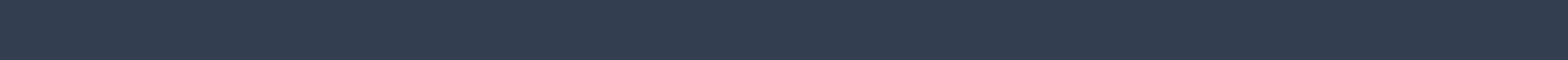 Acórdão Rel. Porto 16.5.2013 (ACE)
Acórdão STJ 6.2.2014 (associação em participação versus mútuo)
Acórdão STJ 20.3.2014 (associação em participação versus mútuo)
Acórdão STJ 17.6.2014 (consórcio)
Acórdão STJ 9.7.2014 (associação em participação versus sociedade)
Acórdão STJ 16.2.2016 (associação em participação versus sociedade)
Acórdão STJ 7.4.2016 (associação em participação versus sociedade)
Acórdão Rel. Porto 5.3.2018 (associação em participação versus sociedade)
Acórdão STJ  24.1.2019 (associação em participação)
Acórdão STJ 14.3.2019 (consórcio)
Acórdão STJ 12.9.2019 (consórcio)